Основы анализа текстовых данных
Кафедра управления и интеллектуальных технологий НИУ «МЭИ»
Весна 2022 г.
НИУ "МЭИ", Каф. УИТ, 2018-2022
1
Что такое Data Mining?
Data Mining - совокупность методов обнаружения в данных ранее неизвестных, нетривиальных, практически полезных и доступных для интерпретации знаний, необходимых для принятия решений в различных сферах человеческой деятельности.
Термин Data Mining  («Добыча данных») введен  Григорием Пятецким-Шапиро в 1989г:
Имеется большая база данных, из которой хотим извлечь «Скрытые знания»:
Ранее неизвестные
Нетривиальные
Полезные для практики 
Интерпретируемые
Основу методов Data Mining составляют всевозможные методы классификации, моделирования и прогнозирования, а также статистические методы, из которых большую часть составляют методы машинного обучения (Machine Learning).
НИУ "МЭИ", Каф. УИТ, 2018-2022
2
Что такое Machine Learning?
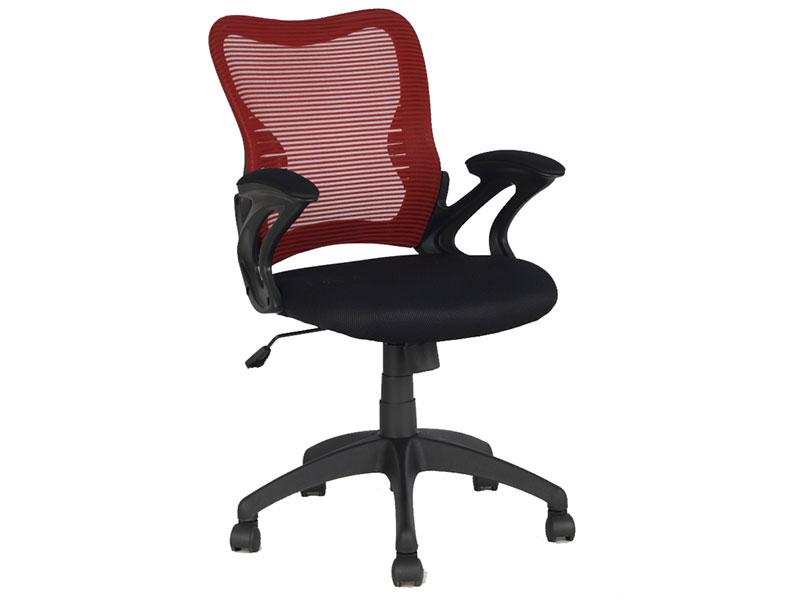 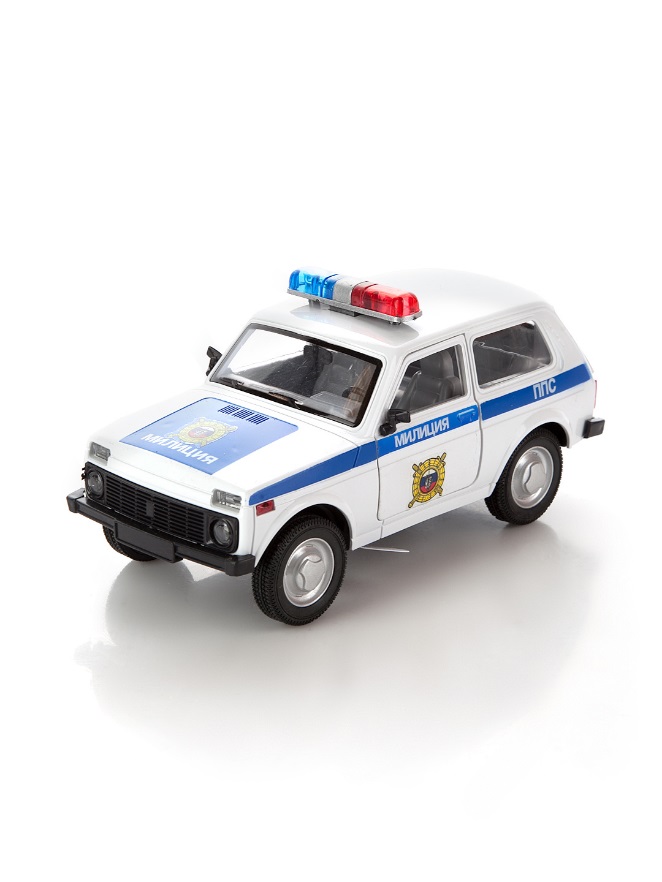 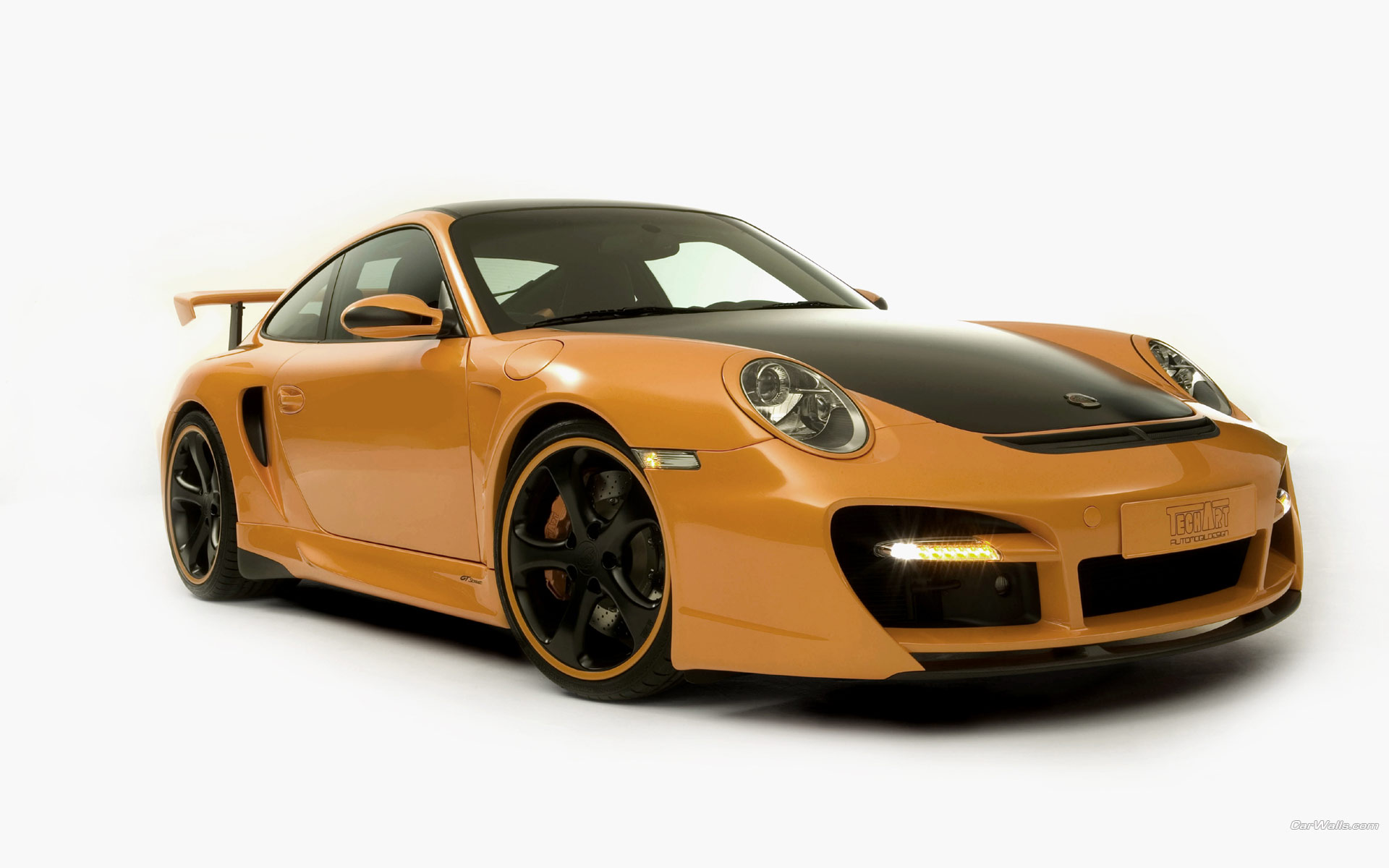 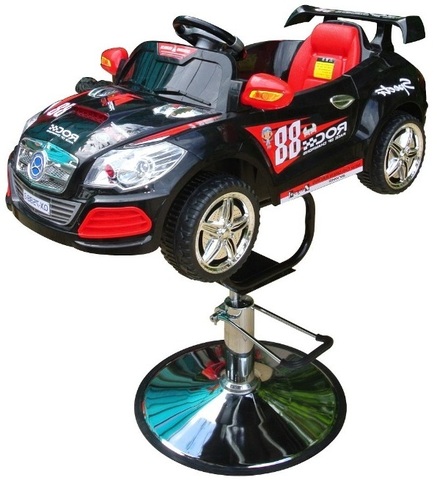 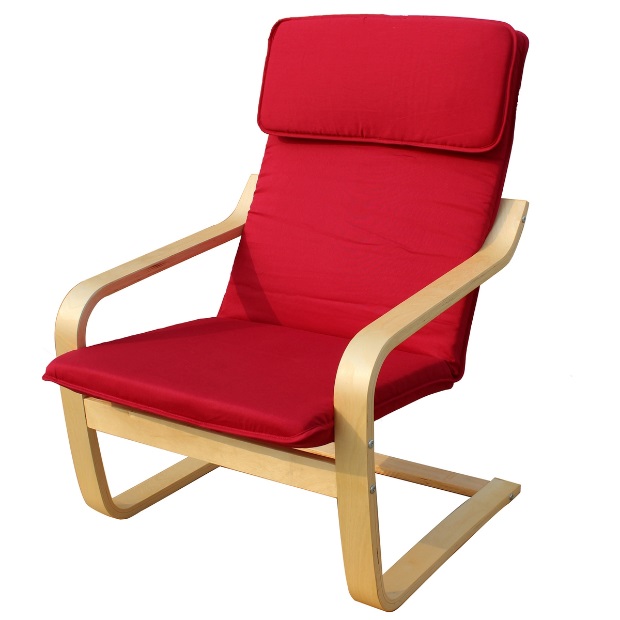 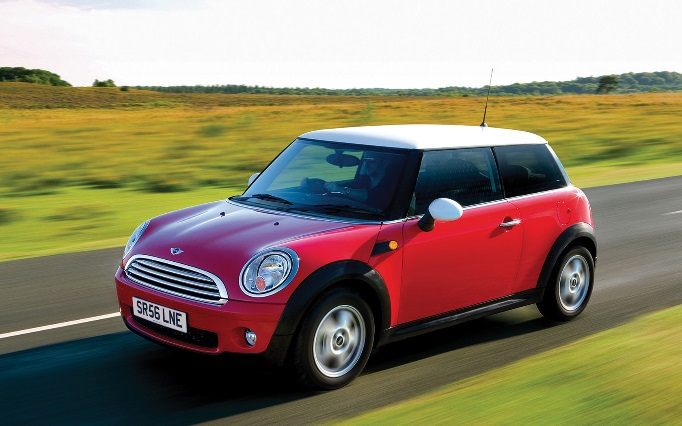 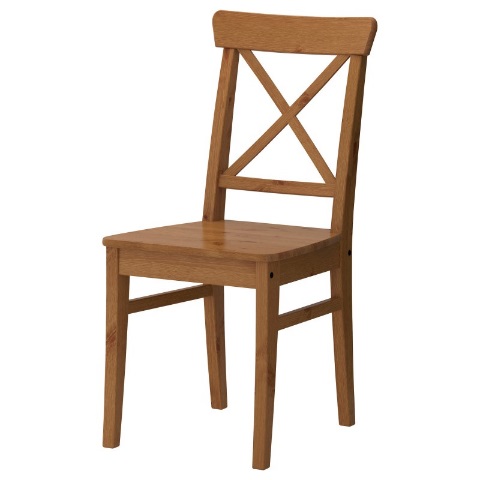 ML - обширный подраздел искусственного интеллекта, изучающий методы построения алгоритмов, способных обучаться.
НИУ "МЭИ", Каф. УИТ, 2018-2022
3
Постановка задачи ML:
Y- Множество ответов
X – Множество объектов;
Имеется неизвестная целевая функция (target function) :
Дано:
- Выборка объектов (dataset)
- Известные ответы
- алгоритм, решающая функция (decision function), приближающийся к y на всем множестве X
Найти
НИУ "МЭИ", Каф. УИТ, 2018-2022
4
Способы построения алгоритма а:
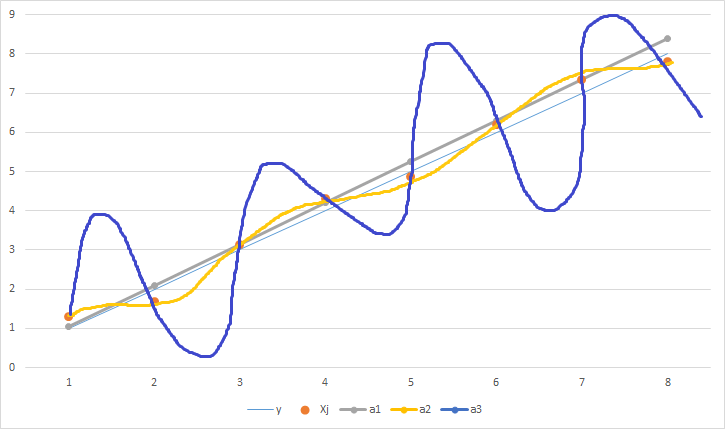 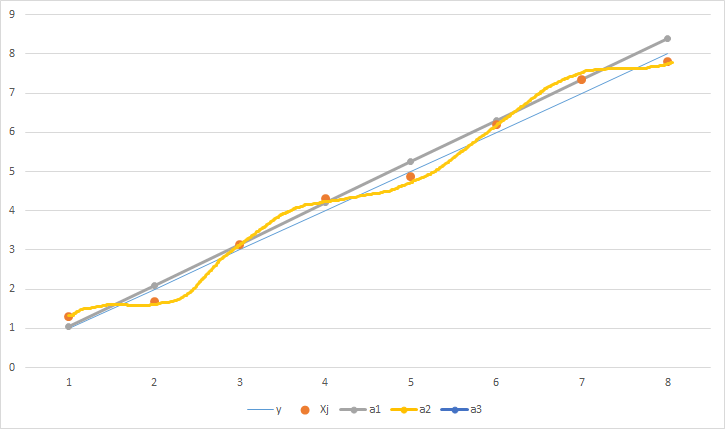 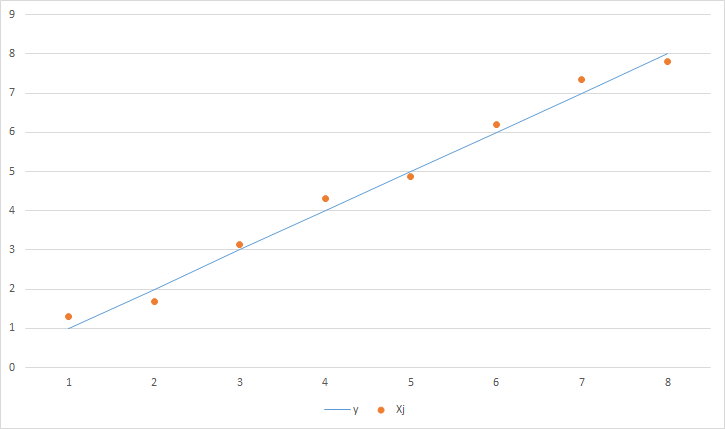 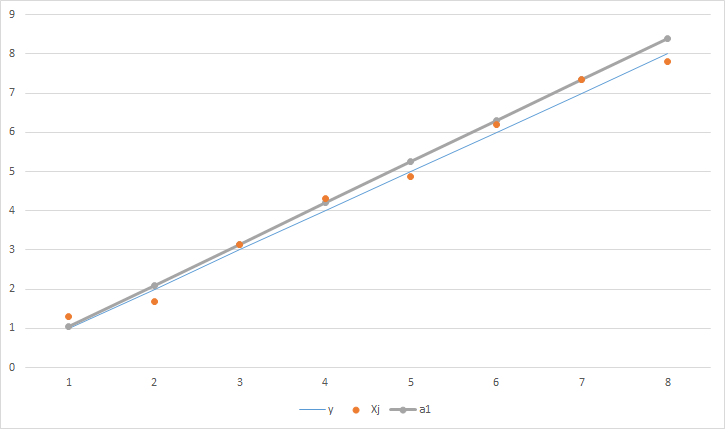 5
Объекты и признаки:
Виды признаков:
Бинарный
Номинальный
Порядковый
Количественный
- Признаки/свойства (features)
i = 1…M
Выбор и построение (формирование) признаков – 
важный этап решения задачи ML
Выборка – в виде матрицы 
«объект-признак»:
Объект часто описывается в виде вектора:
НИУ "МЭИ", Каф. УИТ, 2018-2022
6
Типы задач. Классификация
Задачи классификации (Classification):
Y= {-1;1} – бинарная классификация (классификация на 2 класса)
Y= {1,…K} – На К непересекающихся классов
Y={0;1}K  - На К классов, которые могут пересекаться
Q1
Классификатор
Х1

Хm
Q2
Qk
НИУ "МЭИ", Каф. УИТ, 2018-2022
7
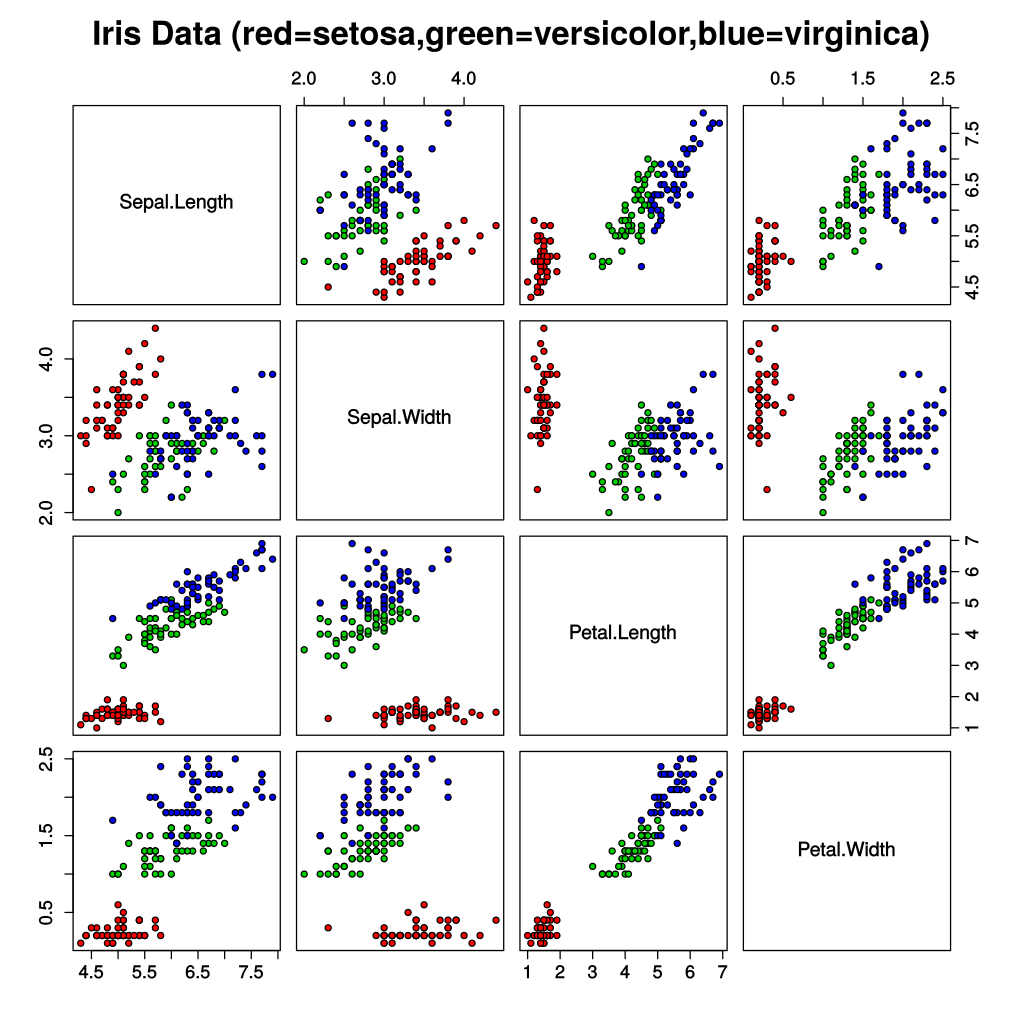 Пример: Задача классификации цветков ириса (Фишер, 1936г.)

i = 4 признака
|Y| = 3 класса
Длина выборки N = 150
НИУ "МЭИ", Каф. УИТ, 2018-2022
8
Этап обучения и применения
Обучение. Строим алгоритм a по выборке:
Применение. Алгоритм а для новых объектов выдает ответы:
НИУ "МЭИ", Каф. УИТ, 2018-2022
9
Типы задач. Регрессия и ранжирование
2. Задачи восстановления регрессии (Regression)
Y = R

3. Задачи ранжирования (ranking):
Y- конечное упорядоченное множество
НИУ "МЭИ", Каф. УИТ, 2018-2022
10
Типы задач. Кластеризация
4. Кластеризация (clustering) – обучение без учителя (unsupervised learning)
Y – не задается.  В этом случае требуется искать зависимости между объектами
НИУ "МЭИ", Каф. УИТ, 2018-2022
11
Кредитный скоринг
Объект – заявка на получение кредита
Классы: good, bad
Примеры признаков: 
Бинарные: пол, наличие телефона,…
Номинальные: место работы, профессия, место жительства,…
Порядковые:  должность, образование,…
Количественные: возраст, зарплата, стаж работы, сумма кредита,…
Особенности задачи: 
Вероятны пропуски данных
Возможна недостоверность данных
Нужно оценить вероятность дефолта P(bad)
НИУ "МЭИ", Каф. УИТ, 2018-2022
12
Предсказание оттока клиентов
Объект – абонент в определенный момент времени
Классы: уйдет или не уйдет в следующем месяце
Примеры признаков: 
Бинарные: включенные услуги, корпоративный клиент…
Номинальные: тарифный план, регион проживания,…
Количественные: длительность разговоров (входящих, исходящих, СМС, трафик), сумма оплаты, частота оплаты,…
Особенности задачи: 
Сверхбольшие выборки
Непонятно, какие признаки вычислять по «сырым данным»
Нужно оценить вероятность ухода
НИУ "МЭИ", Каф. УИТ, 2018-2022
13
Задача ранжирования поисковой выдачи
Объект – пара <запрос, документ>
Классы: релевантен или не релевантен
Примеры признаков: 
Количественные: частота слов запроса в документе, число ссылок на документ, число кликов на документ,…
Особенности задачи: 
Оптимизируется не число ошибок, а качество ранжирования
Сверхбольшие выборки
НИУ "МЭИ", Каф. УИТ, 2018-2022
14
Категоризация текстовых документов
Объект – текстовый документ
Классы: Рубрики тематического каталога
Примеры признаков: 
Номинальные: автор, год, издание,…
Количественные: Частота появления терминов в документе, в названии, в в ключевых словах,…
Особенности задачи: 
Очень большое количество признаков (слов, словоформ)
Документ написан на естественном языке (ЕЯ)
Документ может относиться к нескольким рубрикам
НИУ "МЭИ", Каф. УИТ, 2018-2022
15
Text Mining – интеллектуальный анализ текстов
Категоризация текстов (classification) – 
отнесении документов из коллекции к одной или нескольким группам (классам, кластерам) схожих между собой текстов
Извлечение информации (information extraction) –
это задача автоматического извлечения (построения) структурированных данных  из неструктурированных или слабоструктурированных машиночитаемых документов (распознавание имен людей, названий организаций, поиск ключевых слов для текста, автореферирование)
Информационный поиск (information retrieval) –
процесс поиска неструктурированной документальной информации, удовлетворяющей информационные потребности (процесс выявления в некотором множестве документов всех тех, которые посвящены указанной теме)
НИУ "МЭИ", Каф. УИТ, 2018-2022
16